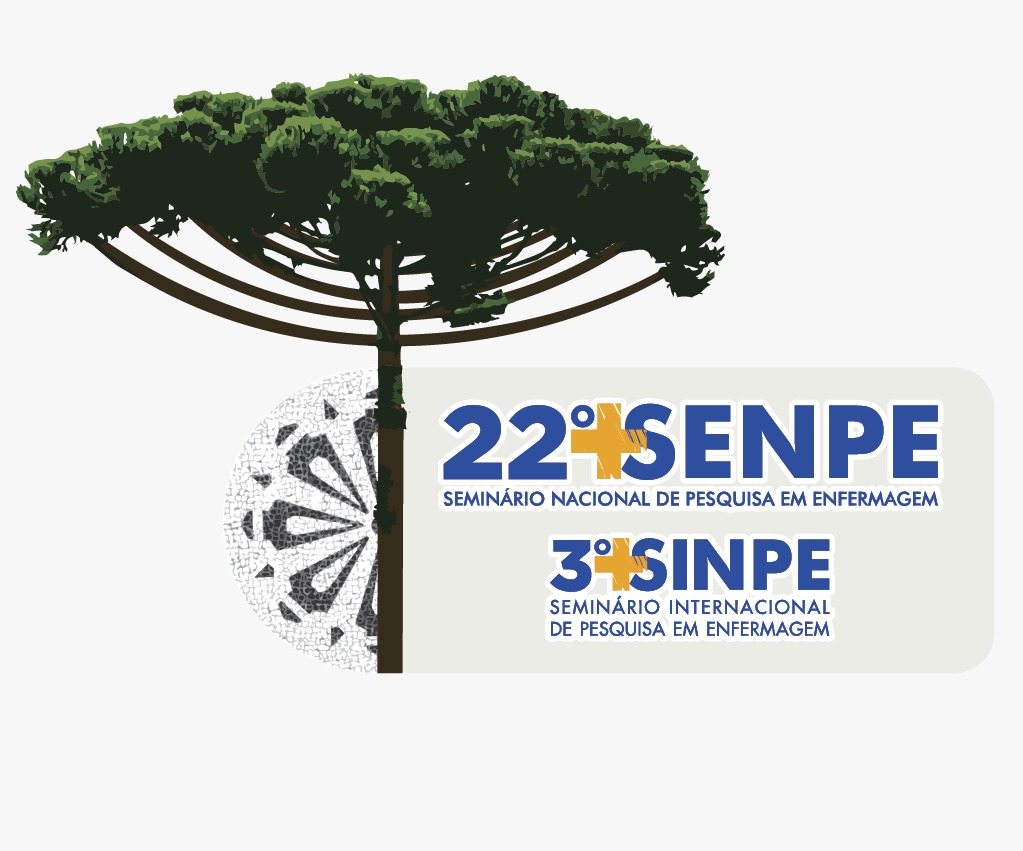 TÍTULO
NOME DOS AUTORES

INDICAR O PRÊMIO (SE PERTINENTE)
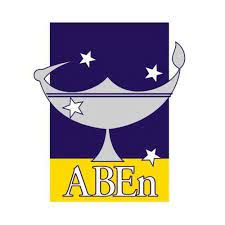 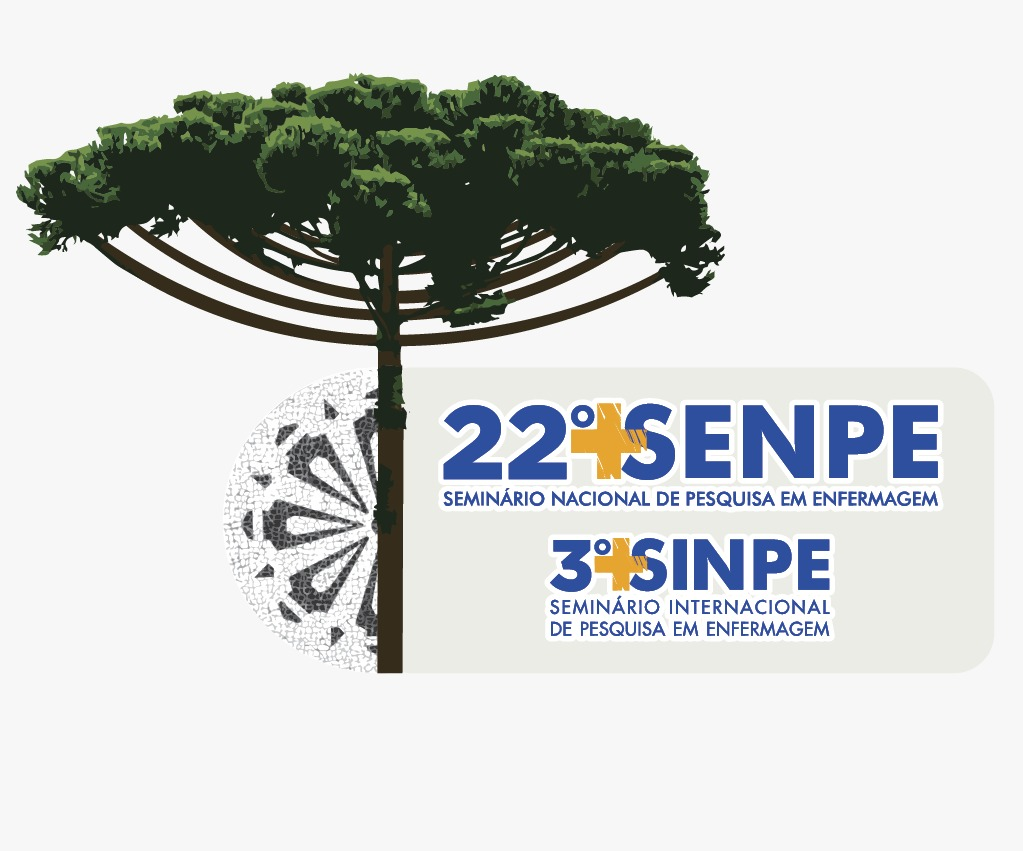 SLIDES SUBSEQUENTES
Xxxxxxxxx
Possível inserir figuras e imagens
Incluir referências em rodapé ou no último slide
Evitar ao máximo animações
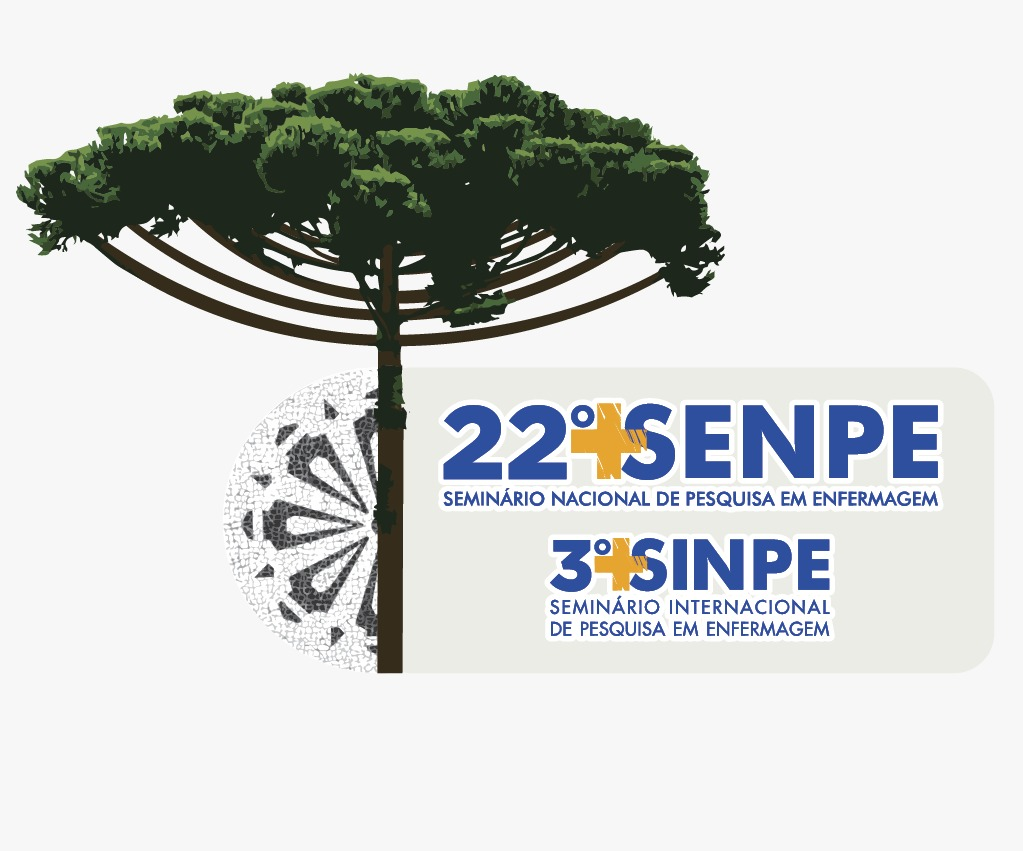 AGRADECIMENTOS (SE PERTINENTE)
CONTATO
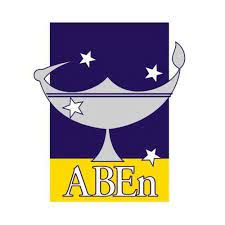